«Мемлекеттік тілде  оқытатын  Заречный орта мектебі »КММ
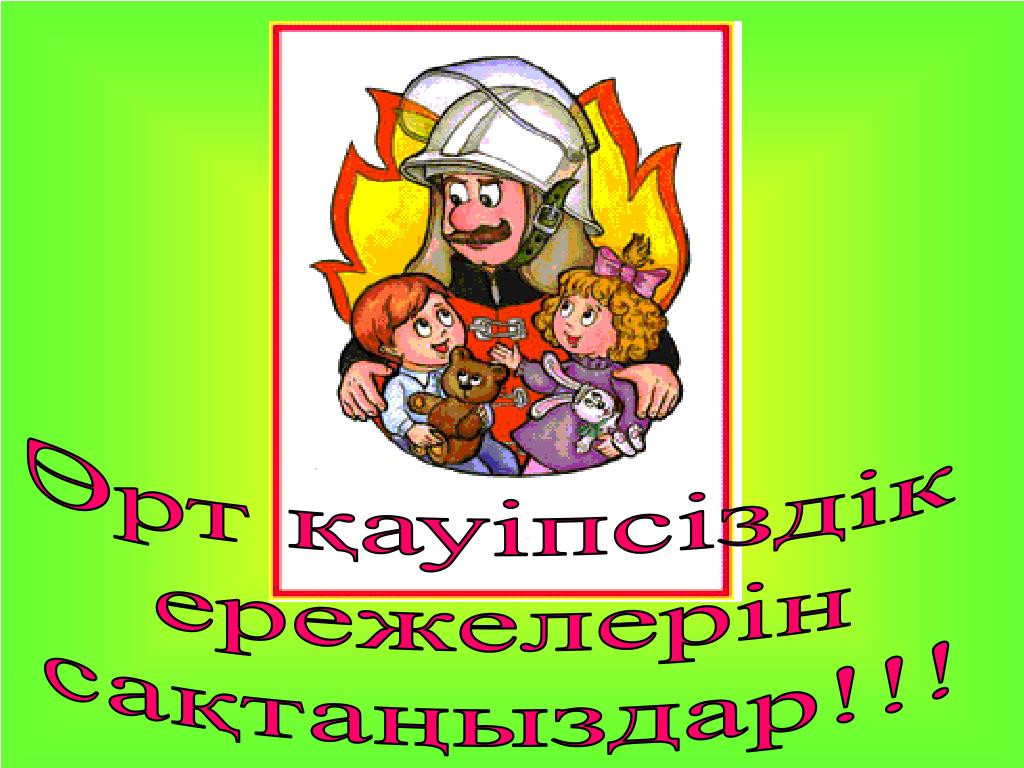 3 «В» сынып  
  


              
2020-2021 оқу  жылы
Сынып жетекшісі:               Абильдина К.С.
Мақсаты: 
Балалардың өрт қауіпсіздігі ережелері туралы білімдерін қалыптастырып, қауіп төнген кезде өздерін қорғай білуге машықтандыру болып табылады.Ой-өрісін, дүниетанымын дамыту,еңбексүйгіштікке, ұқыптылыққа, жауапкершілікке тәрбиелеу.
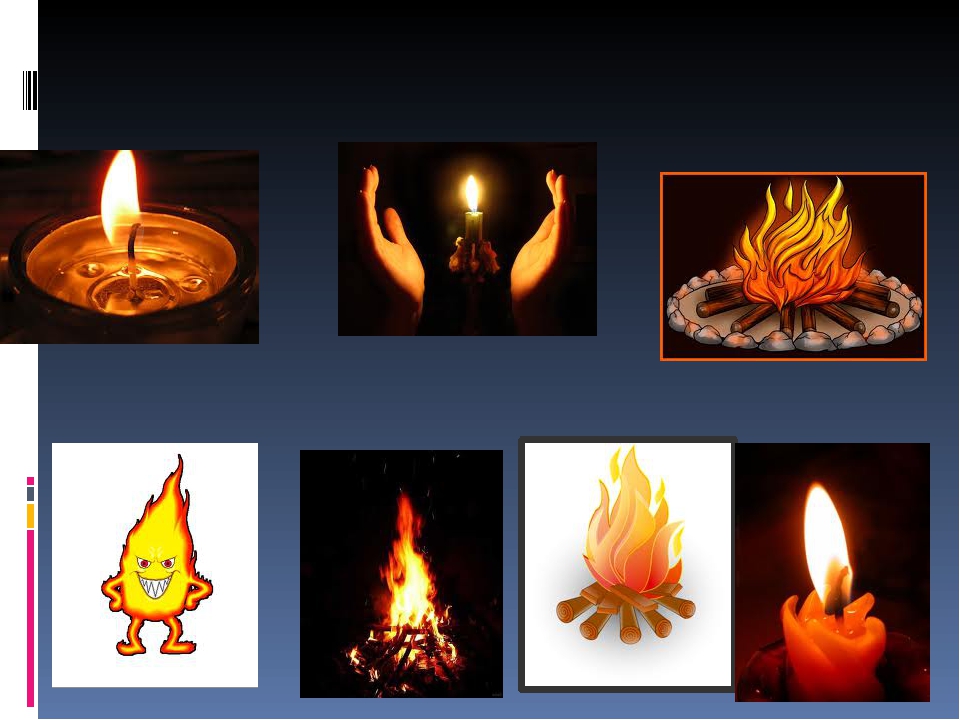 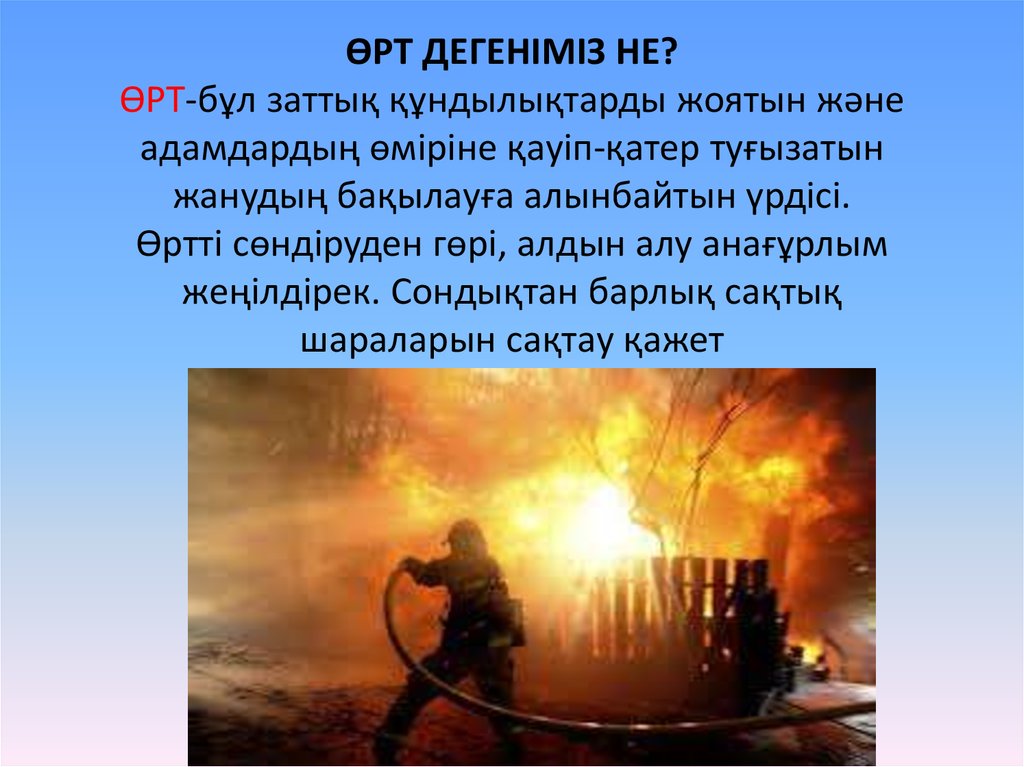 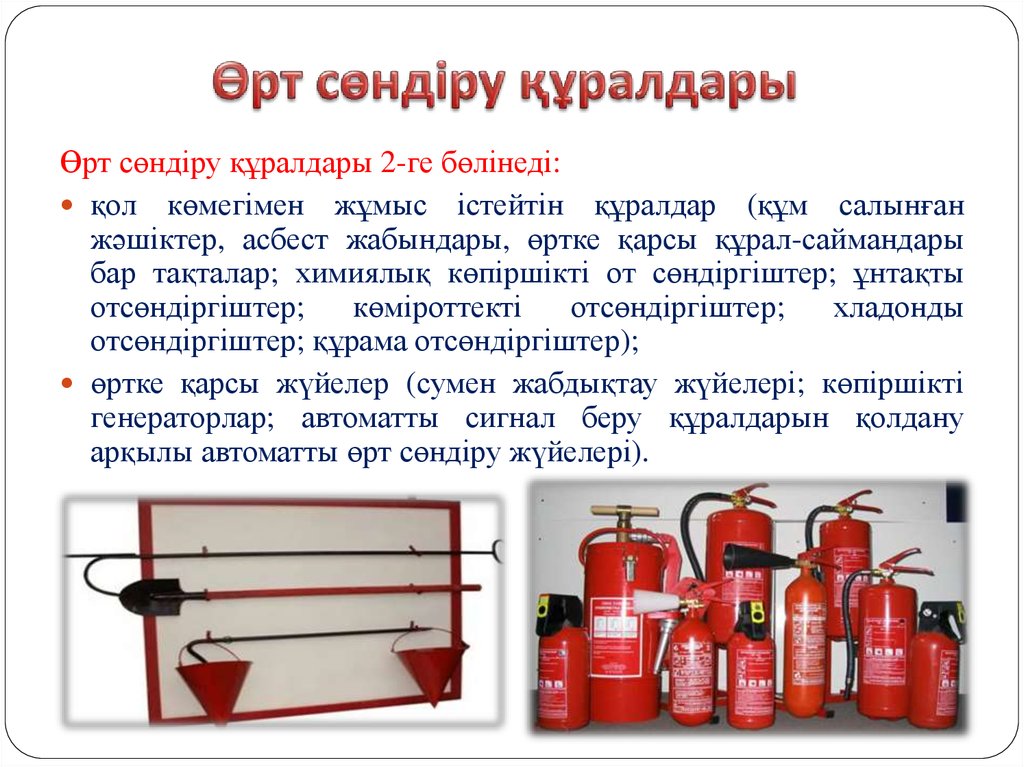 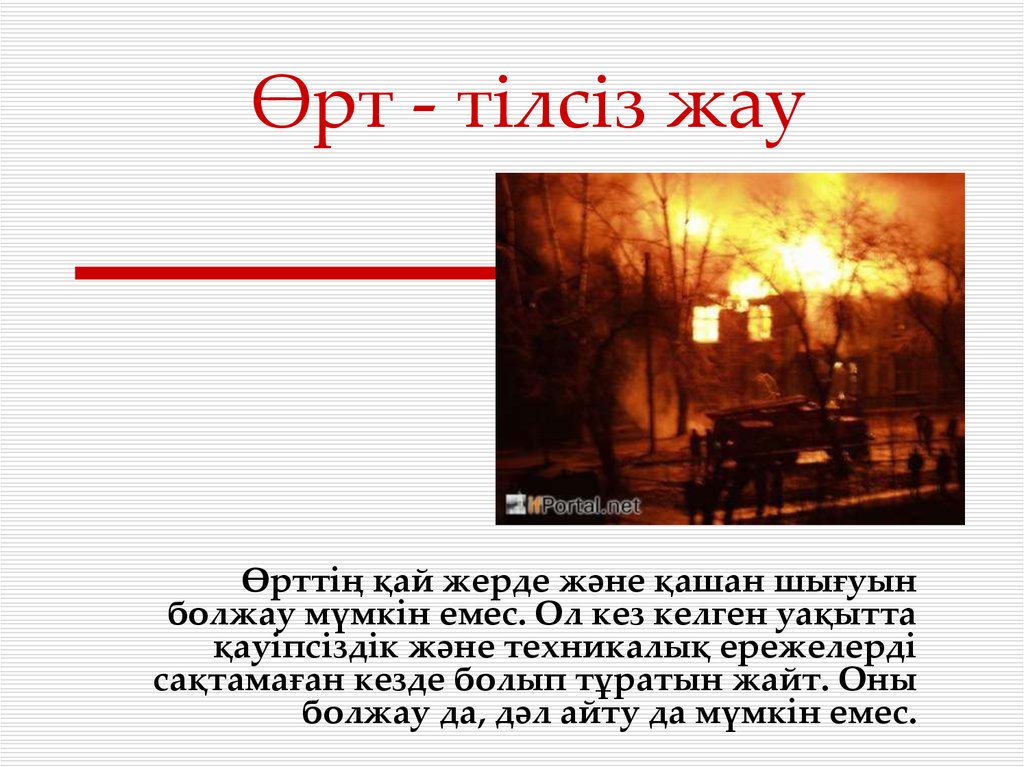 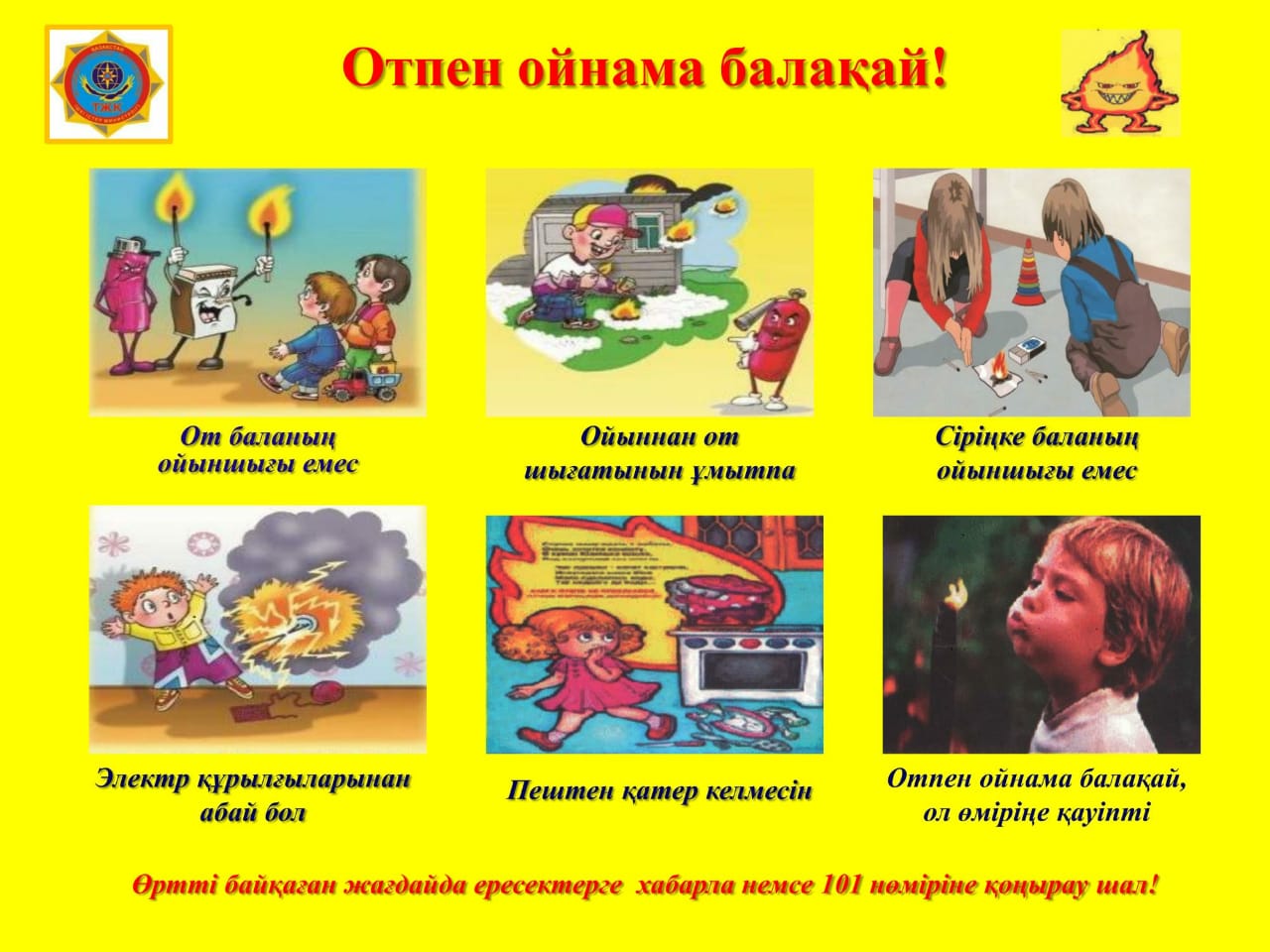 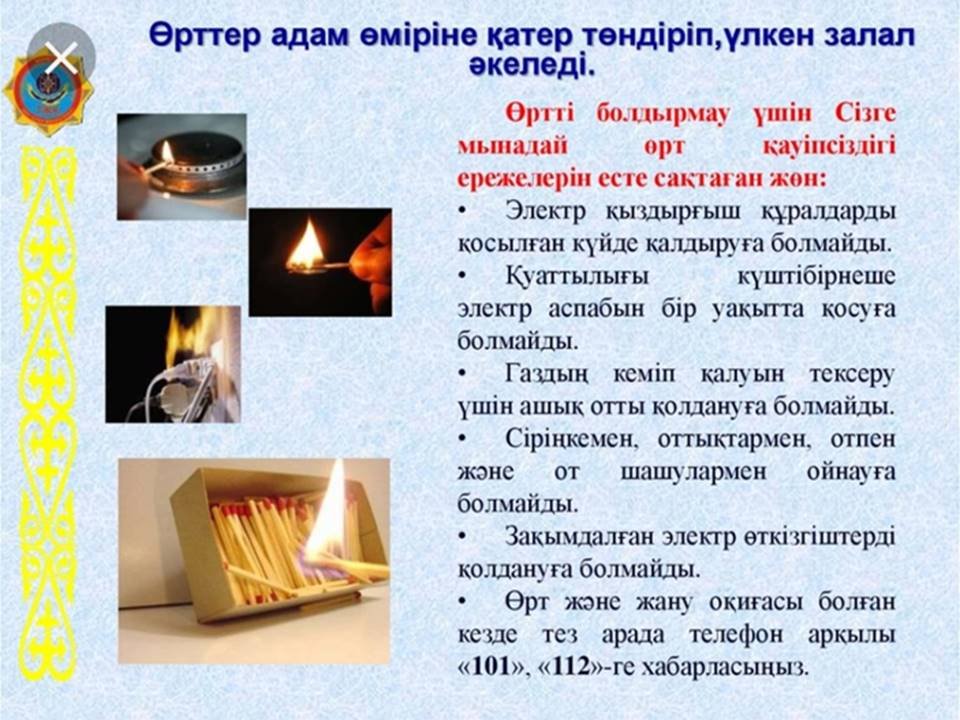 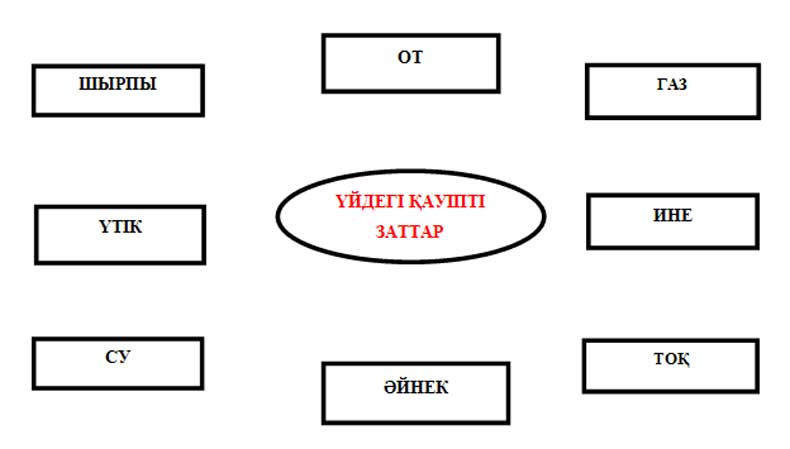 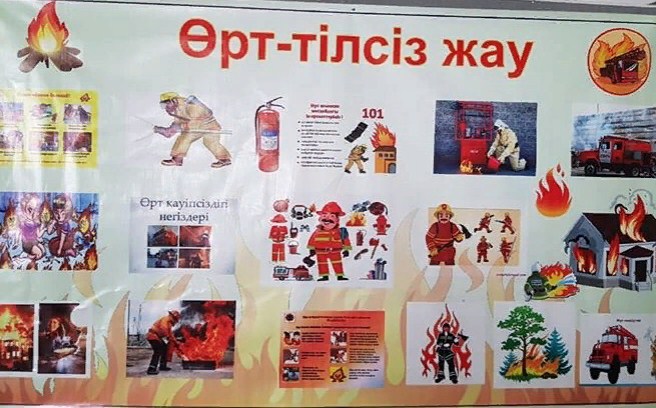 Қорытынды 
      Күнделікті өмірде адам баласын қоршаған қауіп-қатер аз емес. Соның ішінде, ең күрделі – өрт.
      Өрт – аса қатыгез, ол ешкімді аямайды. Ең бастысы, өрттің туындауына жол бермеген жөн.
       Құрметті оқушылар, өрт қауіпсіздік ережелерін сақтауларыңызды өтінемін. Өрттен сақ болыңыздар !!!
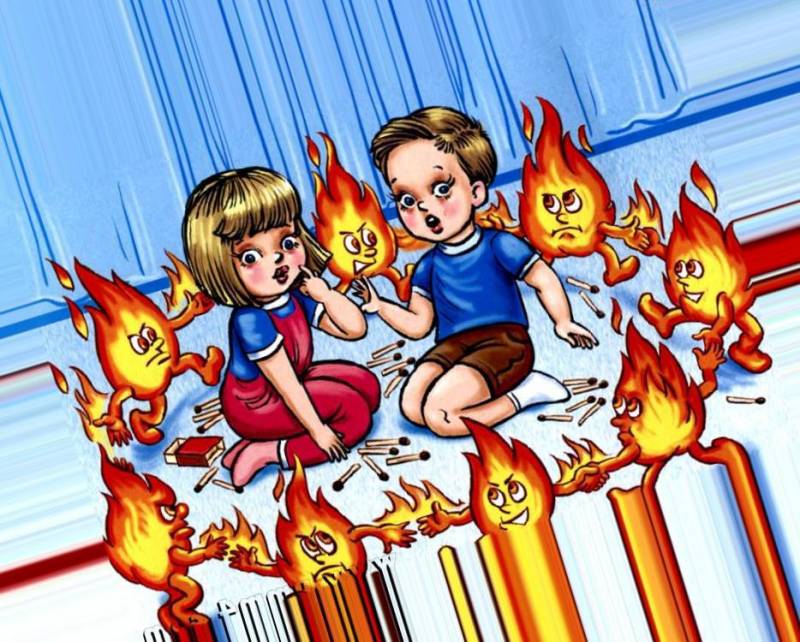